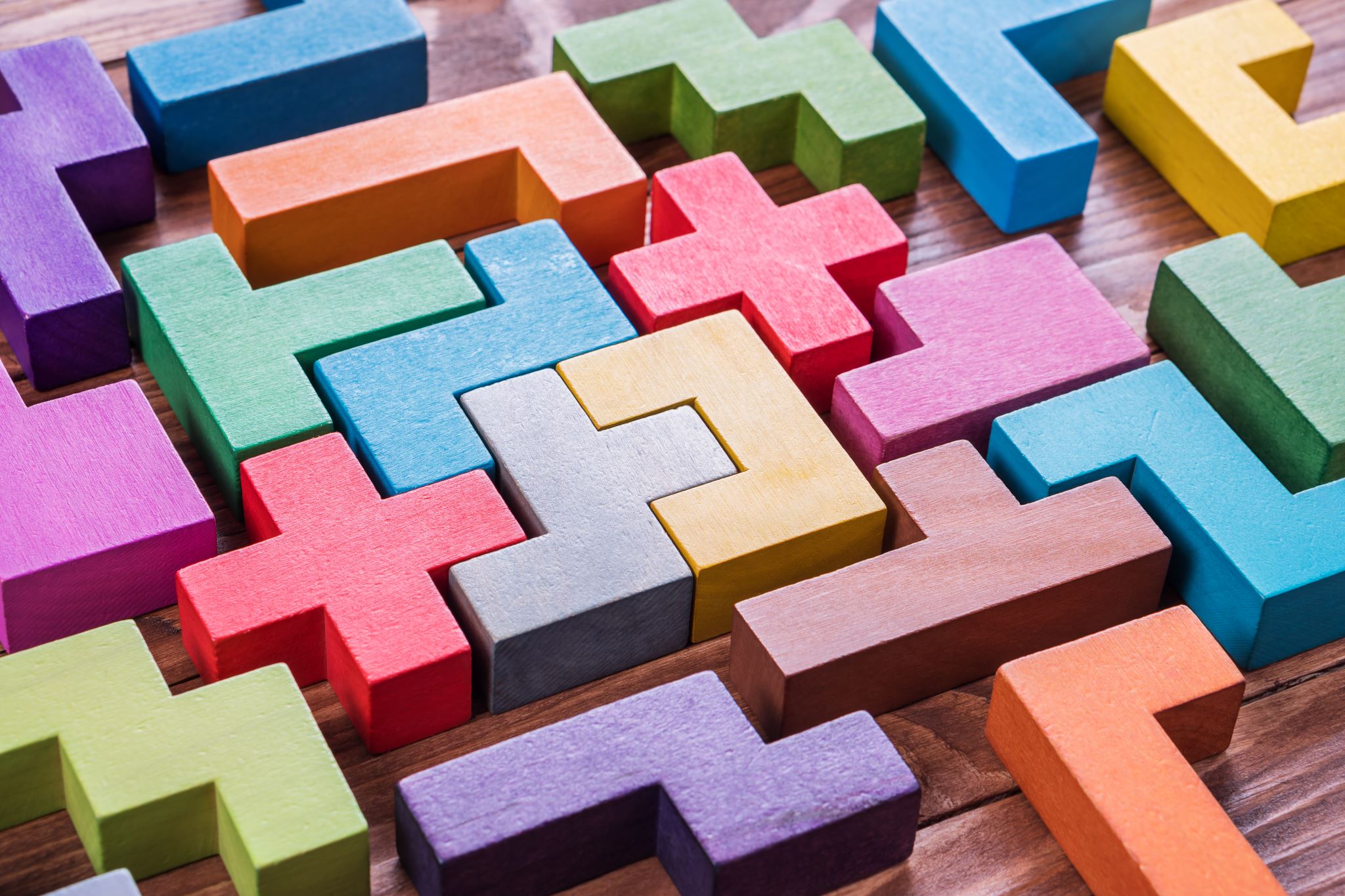 EHS Socialization
October 2020
Socialization Specialist name here
This can be a brief introduction with picture to the right.
CFS attending socialization here
This can be a brief introduction about the CFS with a picture (optional)
Detailed lesson plan
Handouts
Resources
Most recent Policy Council notes  
Most recent recall notifications.
The Remind App
Today we will. . .
Please put your  name and your child’s name in the chat box.
We will count this for attendance.
Hello!		Hello!
Type an inclusion question here for the participants to answer.

Share your name and your child’s name with the group.
Café Question:
Parents as Teachers (PAT) Activity (Example)
Activity: Chips in a Can: Problem Solving & Practicing Eye-hand Coordination. (p. 882-883)
Supplies: - Container/box with an opening. 				       				        - 2-3 toys that fit into the container & 								 -1- 2 toys that are a little too big to fit into the 							        container.
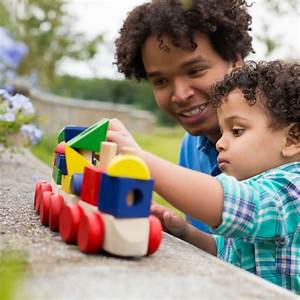 [Speaker Notes: -The PAT activity for the county will be based around data from Teaching Strategies Gold. Data is pulled quarterly per county to see where support may be need in the 5 developmental areas. 
-When choosing a PAT activity, keep in mind the activity needs to support all ages from 0-3 or can be adapted to meet all developmental abilities.
-Limit supplies needed to common household supplies and no more than 3 supplies.
-Socialization Specialist will need to have supplies on hand to show families how to engage in activity. 
-It’s okay to adjust the acvitiy to allow for more age groups to engage. Fo]
Chips in a Can:
[Speaker Notes: We want all domains covered even if they aren’t writing on the PAT activity form. You may have to think of ways to incorporate all the domaines. 
Domains=cognitive, language, social-emotional, Motor]
Parenting Behaviors:
What is a parenting behavior?

 Nurturing  Communicating  Designing/Guiding  Responding  Supporting Learning

Research shows there are 5 positive parenting behaviors that help promote development in the major developmental domains. 
When a caregiver positively supports their child through a learning experience, they are supporting their child’s developmental growth and helping them with their school readiness
[Speaker Notes: We will have a deeper discussion about parenting behaviors and you will learn more about them at your Parents as Teachers Training.]
Supporting Learning(Parenting Behavior)
As you help your child solve problems-for example, turning the can to get the chip- you are helping her thinking skills and her self-confidence.
Literacy: The Itsy-Bitsy Spider
Development-Centered Parenting
☐Sleep ☐ Attachment ☐ Discipline ☐ Health ☐ Transitions/Routines ☐ Safety ☐ Nutrition

PAT Resource: Positive Discipline (p.1173-1174)
Key points to share:
Natural Consequences: These happen after an action. It’s a way to show your child that the behave he chose did not benefit him. For example, your child gets cold after taking off his coat on a chilly day. 
Logical Consequences: outcome of the child’s misbehavior. You create them by finding something that is related to the misbehavior and is undesirable to your child. For example, I you child does not want to take off his pajamas and put on his clothes, tell him that pajamas are for sleeping and put him back to bed until he agrees to get dressed.  The consequences are enforced firmly and consistently.
Healthy Snack Idea:
Ingredients:

-Banana, sliced 1-2 inches thick
-Pretzels for legs
-Raisins for eyes/nose
-Dip – we used flax seed, but you can use cinnamon, ground nuts, coco powder, sprinkles or even eat it plain.
Upcoming Community Events
Next Virtual Socialization: Enter Date here

Community Events: Enter local community events here
Closing
Today we sang our Hello song, played chips in the can, and sang the Itsy- Bitsy Spider. 

What was your favorite part of today?
How you can you continue the PAT activity at home?


I am available for the next hour if anyone wants to touch base and talk about our socialization or if there are any resources needed!
Socialization Specialist Work Phone Number: